ҚР ҰЛТТЫҚ ЭКОНОМИКА МИНИСТРЛІГІ
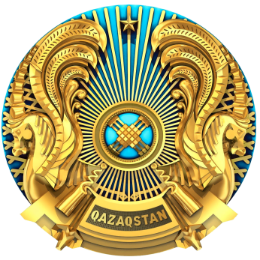 Салық саясаты бөлігінде жаңа Салық кодексінің жобасын әзірлеуде ұсынылатын тәсілдер туралы
2023 г.
МЕМЛЕКЕТ БАСШЫСЫНЫҢ ҚАЗАҚСТАН ХАЛҚЫНА ЖОЛДАУЫ
«ӘДІЛЕТТІ МЕМЛЕКЕТ. БІРТҰТАС ҰЛТ. БЕРЕКЕЛІ ҚОҒАМ» МЕМЛЕКЕТ БАСШЫСЫНЫҢ 2022 жылғы 1 қыркүйектегі ҚАЗАҚСТАН ХАЛҚЫНА ЖОЛДАУЫ.
«…
   Үшінші. Экономиканың тұрақты өсуі салық саясатының түсінікті және болжауға болатындай етіп жүргізілуіне тікелей байланысты.
   Фискалды реттеу ісін қайта жаңғырту үшін 2023 жылы жаңа Салық кодексі әзірленеді. Оның ең түйткілді тұсы саналатын салықтық әкімшілендіру мәселесі түгел қайта жазылуға тиіс.
   Сондай-ақ, жұмыс барысында бетпе-бет кездесу мүлдем болмайтындай етіп, салықтық бақылау қызметін толық цифрландыру керек. Тағы бір басымдық – салықтық ынталандыру шараларының тиімділігін арттыру. Ол үшін экономиканың түрлі саласында дифференциалды салық мөлшерлемесіне көшкен жөн. Пайданың технологиялық жаңғыруға және ғылыми әзірлемелерге жұмсалған бөлігіне салынатын корпоративті табыс салығын төмендету немесе одан босату тәсілін енгізу керек. Салық төлеушілерді салықтан жалтаруға құмарлығын азайту үшін арнайы салық режімдерін жеңілдету керек. Салық жүктемесін төмендету мақсатында ұйымдарды әдейі бөлшектеуге жол бермеу мәселесі жаңа кодексте қарастырылуы қажет. Сауда-саттық заман талабына сай дамуы үшін мөлшерлемесі ойға қонымды әрі рәсімдері қарапайым бөлшек сауда салығын қолдану аясын кеңейту керек. Салық реформасы аясында «сән-салтанатқа салық» салуды енгізген жөн. Мұның орта тапқа қатысы жоқ, бұл салық тек аса қымбат жылжымайтын мүлік және автокөлік сатып алған кезде салынады.

...»
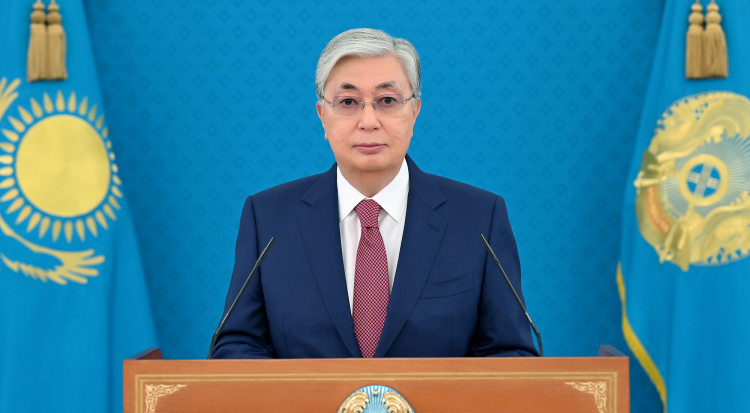 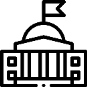 1
ЖІӨ КІРІСТЕРДІ САЛЫСТЫРМАЛЫ ТАЛДАУ
Шоғырландырылған бюджет кірістері 2021ж. ЖІӨ-ге%*.
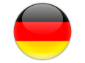 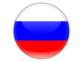 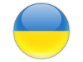 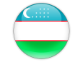 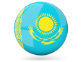 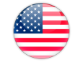 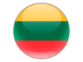 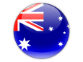 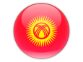 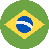 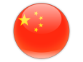 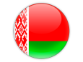 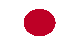 *ХВҚ бағалауы бойынша
2
НЕГІЗГІ САЛЫҚ МӨЛШЕРЛЕМЕЛЕРІН САЛЫСТЫРМАЛЫ ТАЛДАУ
НЕГІЗГІ ТӘСІЛДЕР
Бірінші тәсіл – салық жинауды арттыру


Екінші тәсіл – жүктемені жоғары кірісті салаларға ауыстыру және халықтың бай топтарынан қайтарымды күшейту

Үшінші тәсіл –  халықаралық практикаға сәйкестік және Қазақстанның халықаралық міндеттемелерін есепке алу
4
4
ТҮСІНІКТІ ЖӘНЕ БОЛЖАУҒА БОЛАТЫНДАЙ САЛЫҚ САЯСАТЫ
ҰСЫНЫСТАР
ЕСКЕРТУ
Салық саясатының болжамдылығы
2030 жылға дейінгі Салық саясатының тұжырымдамасын бекіту:
барлық жоспарланған өзгерістерді қосу
Түсінікті салық заңнамасы
Даулы нормаларды бірыңғай түсіндіру үшін ҰЭМ жанындағы Әдістемелік кеңесті күшейту (Консультациялық кеңес – КС 2.0 болып қайта аталуы мүмкін) 
Қолданысқа енгізу туралы жеке Заңсыз жаңа Салық кодексі
Салық кодексі мәтінінің құрылымындағы өзгерістер, сілтемелерді қысқарту және т. б.
5
5
САЛЫҚ МӨЛШЕРЛЕМЕЛЕРІН САРАЛАУ
ҰСЫНЫСТАР
ЕСКЕРТУ
Қазақстанда ҚҚС мөлшерлемесі ТМД (17%) және ЭЫДҰ (19,3%) бойынша орташа деңгейден төмен және әлемдегі ең төмен (12%)
ҚҚС мөлшерлемесі Ресейде, Беларусияда и Арменияда – 20%, Қырғызстанда – 12%, Өзбекстанда – 15%, Данияда және Норвегияда – 25%, Испанияда, Латвияда, Литвада және Нидерландияда – 21%, Францияда – 19,6%, Германияда – 19%, Әзербайжанда және Грузияда – 18% 
Сараланған мөлшерлемелер бөлек салық есебін жүргізуді талап етеді.
Мәселені қарастыру:
ҚҚС мөлшерлемесін саралау
немесе
экономиканың басым салалары бойынша төлеуге берілетін ҚҚС сомасын (АШТӨ үшін ҚҚС (-70%) ұқсастығы бойынша) азайту
Әлемдегі табыс салығының мөлшерлемесі: 
АҚШ – 40% дейін, Франция – 38%, Жпония – 33%, Германия – 30%, Норвегия – 27%, Канада - 26%, Финляндия – 20%. ЕАЭО мемлекеттердегі КТС мөлшерлемесі: Ресейде – 20%, Белорусияда – 18%, Қырғызстанда – 10%, Арменияда – 20%
Өзбекстандағы КТС мөлшерлемесі салаға байланысты 12% - дан 22% - ға дейін құрайды. Норвегияда мұнай өндіруші компаниялар үшін пайданың 50% мөлшерінде арнайы салық бар, Ұлыбританияда мұнай мен газға 32% қосымша салық бар, Қытайда мұнай өндіруден 20% - дан 40% - ға дейін арнайы табыс салығы бар%
Экономика саласына байланысты КТС мөлшерлемесін саралау:
шикізат және қаржы секторлары үшін мөлшерлемені көтеру ықтималдығы
6
ТЕХНОЛОГИЯЛЫҚ ЖАҢҒЫРТУҒА ЖӘНЕ ҒЫЛЫМИ ӘЗІРЛЕМЕЛЕРГЕ БАҒЫТТАЛҒАН ТАБЫСҚА КТС ТӨМЕНДЕТУ НЕМЕСЕ ОДАН БОСАТУ ТЕТІКТЕРІ
ҰСЫНЫСТАР
ЕСКЕРТУ
Қолданыстағы жеңілдікті нормаларды қолдануды кеңейту

шағын бизнес субъектілеріне ғана емес, сонымен қатар өңдеу өнеркәсібіндегі орта бизнеске де өндіріске табысты қайта инвестициялау кезінде КТС-тан босату жөніндегі норманы қолдану


ғылыми орталықтарды құруға арналған шығыстардан 1,5 есе мөлшердегі шегерімдер түріндегі жеңілдікті қолдану
2022 жылғы 1 қаңтардан бастап егер өңдеуші өнеркәсіп саласындағы шағын бизнес субъектілері өздерінің таза кірістерін жаңа негізгі қорларға қайта инвестициялауға бағыттайтын болса, онда мұндай табыстарға КТС салынбайды

қолданыстағы Салық кодексіне сәйкес ҒЗТКЖ қаржыландыру шығындары 1,5 есе шегерімге жатады
7
АРНАУЛЫ САЛЫҚ РЕЖИМДЕРІН ОҢТАЙЛАНДЫРУ
ҰСЫНЫСТАР
ЕСКЕРТУ
АСР көптігі, мөлшерлемелері, ережелері, қызметтердің шектеулері салық төлеушілердің режимдерді таңдауы мен қолдануына қиындықтар туғызады
Ұқсас шарттары бар режимдерді біріктіру (мысалы, мобильді қосымша пайдаланылатын  АСР және патент )
Талап етілмеген режимдерді жою(мысалы, тіркелген шегерім  режимі)
Нақты қолдану деректерін ескере отырып режимдерді қолдану шарттарын қайта қарау (қызметкерлер саны, ең жоғары айналым)
8
СӘН-САЛТАНАТ  ЗАТТАРҒА САЛЫҚ САЛУ
НЕГІЗДЕМЕ
ҰСЫНЫСТАР
Яхталарға, жеке ұшақтарға арналған көлік құралдарына салық мөлшерлемесін көтеру


Құны 50 млн. теңгеден асатын автомобильдерге жоғары салық салу

Жеке тұлғада 3-тен астам пәтер (үй), жер учаскелері (мүлік және учаскелер алаңымен байланыстыра отырып) болған кезде жоғары салық салу
Қымбат алкоголь және темекі өнімдеріне қосымша акциз
Яхталар, жеке ұшақтар шектеулі адамдар тобында бар (ЖТ меншігінде 490 яхта, ЗТ –  176 яхта; ЖТ меншігінде 248 ұшақ, ЗТ –  665)

Халықаралық тәжірибеде қымбат көліктерге жоғары салық салу кеңінен қолданылады

Ауқатты азаматтардың әрқайсысында бірнеше нысандар (объект) бар
 Кейбір алкоголь өнімдерінің құны бірлігіне 5-6 млн. теңгеге дейін жетеді, бұл ретте ондағы акциздің үлесі шамалы (300-700 теңге)
9
ЖҰМЫСҚА АЛЫНҒАН ҚОСЫМША МӘСЕЛЕЛЕР
Салық жеңілдіктерінің тиімділігін арттыру
Жеке тұлғаларға салық салуды қайта қарау
ЖТС бойынша шегерімдердің толыққанды жүйесі
ЕАЭО шеңберінде темекіге акциздер мөлшерлемесін үйлестіру
Жұмыс орындарын құруға, қайта өңдеу қуаттарын салуға, кен орындарының әлеуметтік міндеттемелерін орындауға айырбастау үшін пайдалы қатты қазбаларды өндіру бойынша рентабельді емес жаңа жобалар үшін салық жүктемесін төмендету
10